মাল্টিমিডিয়া ক্লাসে স্বাগতম
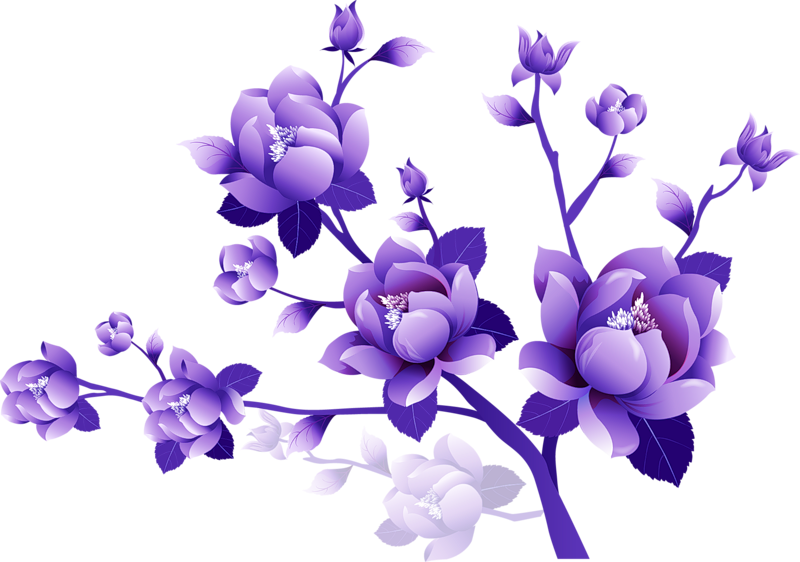 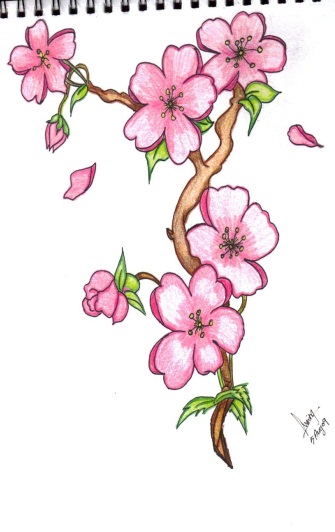 পরিচিতি
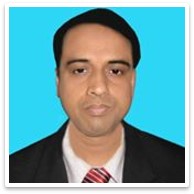 মো: আব্দুল মালেক
সহকারী শিক্ষক (কম্পিউটার)
কাজী আব্দুল মাজেদ একাডেমী
পাংশা, রাজবাড়ী।
মোবাইল: ০১৭১৭-০০২১৫১
ই-মেইল : abdulmalek1972p@gmail.com
Website: www.teachersnews24.com
শ্রেণিঃ নবম
বিষয়ঃ ব্যবসায় উদ্যোগ
সময় : ৪৫ মিনিট
তারিখ: ১6/০৪/২০২০
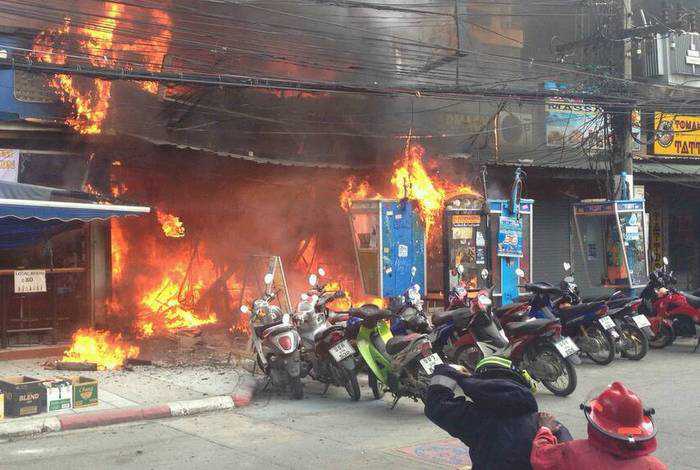 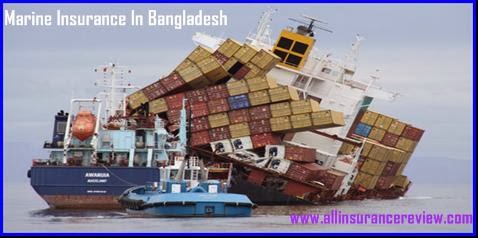 অগ্নিকান্ড
জাহাজ ডুবি
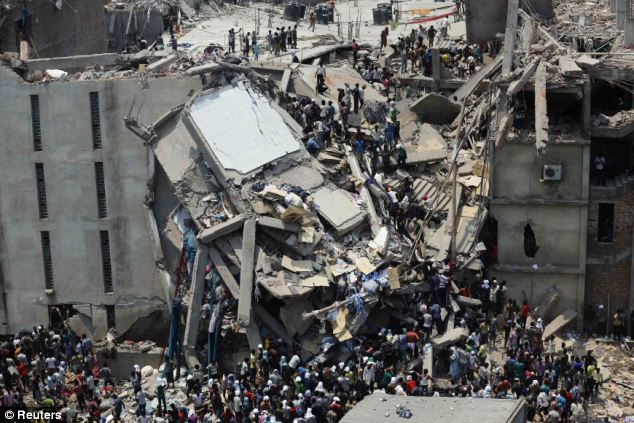 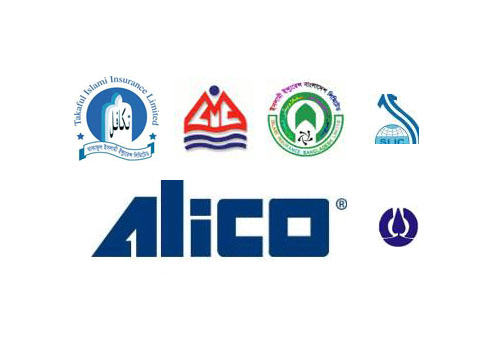 দুর্ঘটনা
আর্থিক প্রতিষ্ঠান
বিমা
শিখনফল
এই পাঠ শেষে শিক্ষার্থীরা…

বিমা কী তা বলতে পারবে।

বিমার প্রকারভেদ উল্লেখ করতে পারবে।

ব্যবসায় বিমার প্রয়োজনীয়তা ব্যাখ্যা করতে পারবে।
বিমার প্রয়োজনিয়তা
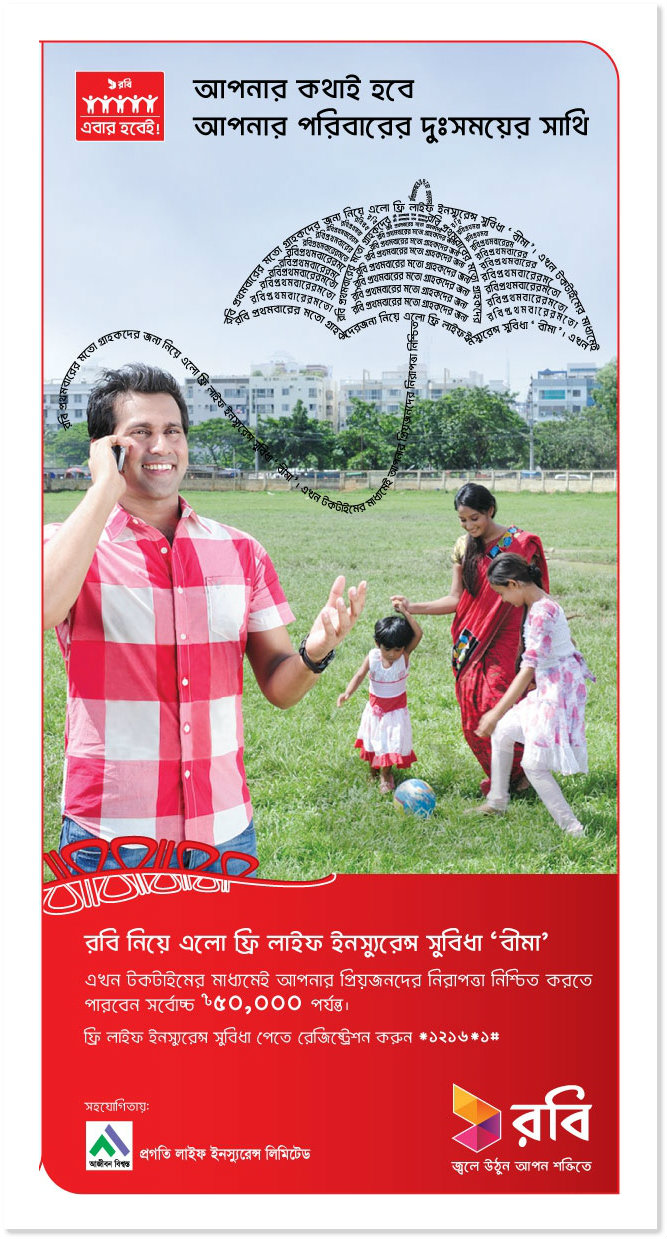 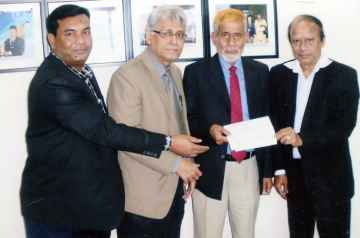 ঝুঁকি হ্রাস
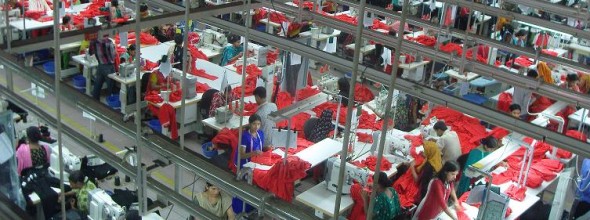 ব্যবসা সম্প্রসারন
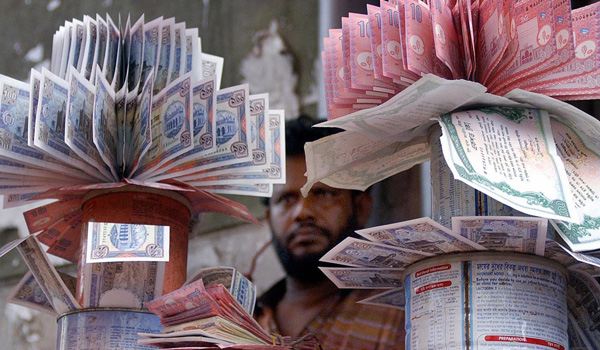 মূলধন গঠন
দলগত কাজ
বিমার প্রকারভেদগুলো  লেখ।
মূল্যায়ন
অগ্নিবিমা কী?

বিমাচুক্তি কী?

বিমা প্রিমিয়াম কী?
বাড়ির কাজ
ক্ষতি নিরুপনের জন্য বিমার ভূমিকা অনস্বীকার্য-ব্যাখ্যা কর।
ধন্যবাদ
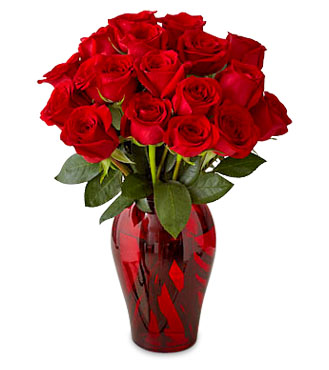